Исследовательская работа
по математике на тему:

«Преимущества газового отопления дома»


Выполнила:
Ученица 7а класса
 МОБУ СОШ д.Байназарово
Давлетшина Гульназира Ильдаровна
Я выбрала эту тему так как в мире идёт экономический кризис,
 не хватает рабочих мест , малая зарплата , дорожает продукты и др.
Что выгодно :топить дом дровами или газовое отопление?
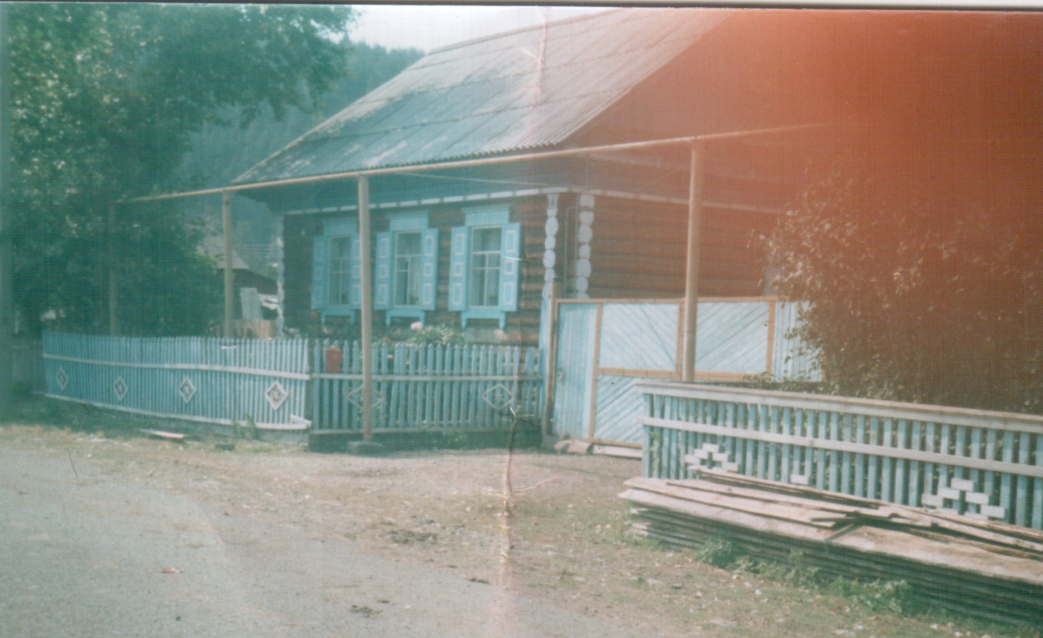 Размер нашего дома 9х8 квадратных метров.В 2003 году мы провели газ. Для отопления дома мы за год затрачиваем 6000 рублей.
Если будем отапливать древесиной , необходимо 20 куб.метров древесины .
   1 куб.метр древесины стоит 350 рублей . 
   20 куб.метр * 350 будет 7000 рублей . Но древесину ещё необходимо распилить . Для этого нужно бензин 15 литров по цене 26 рублей за литр . Это будет 390 рублей . После распиловки необходимо колоть по цене 100 рублей за 1 куб.метр . И того будет 2000 рублей . Таким образом , дрова обходятся 9390 рублей . Кроме того , дрова надо ещё занести в дом , топить печку , поддерживать огонь , затем закрыть вьюшку . А это тоже требует затраты и сил .
Вывод: 
  За один год мы за газ платим 6000 рублей . А если мы будем дом топить древесиной , то затраты за отопление составит 9390 рублей. Экономия составляет 3390 рублей. Мы убедились, что дом топить газом дешевле .